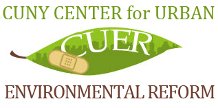 Overconsumption:The action or fact of consuming something to excess
Professor Rebecca Bratspies
Emissions are Not Equal Across Countries!
Over Time, the Inequalities Are Even More Stark
Ecological Debt Day (Earth Overshoot Day)
The date our resource consumption for the year exceeds the Earth’s capacity to regenerate those resources

In 2015, Ecological Debt Day was August 13.
In 1970, Ecological Debt Day was December 23.
Some Factoids about the United States
Americans represent 5% of the world’s population, but consume 20% of the world’s energy and generate 40% of the world’s garbage. 

An average middle-class American family consumes 4 million pounds of material every year!
People and their Stuff
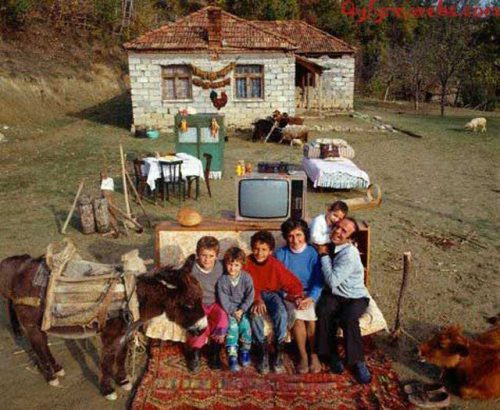 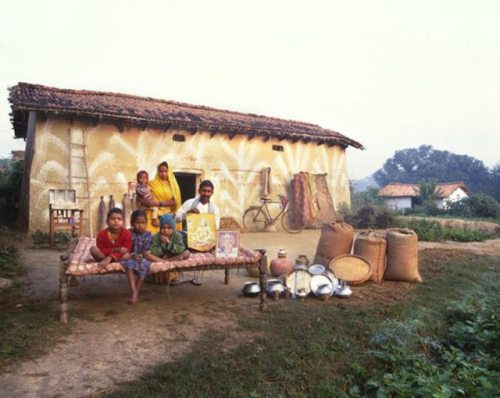 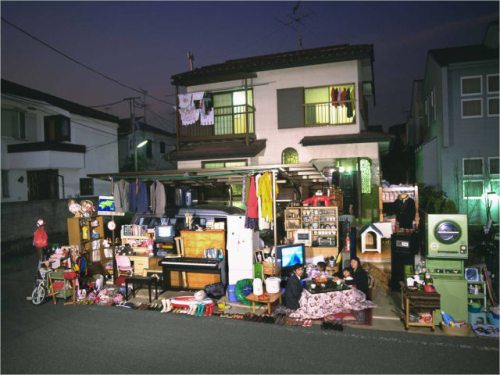 What the World Eats
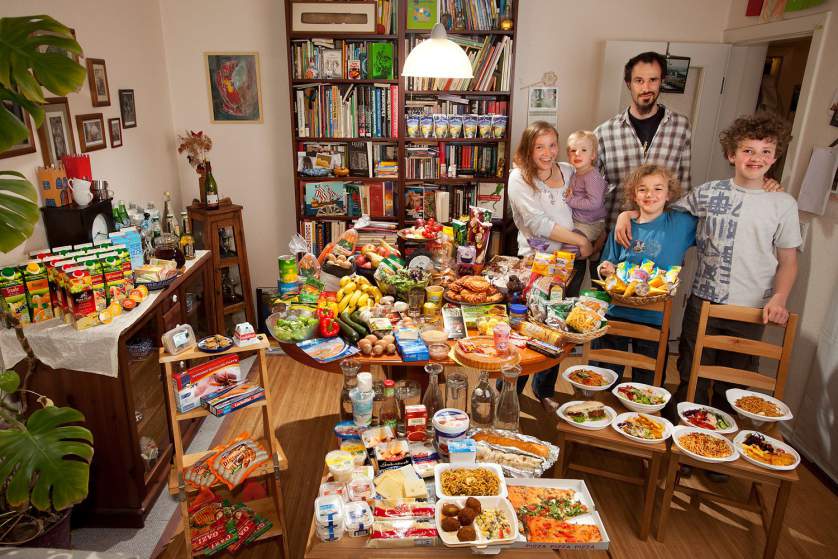 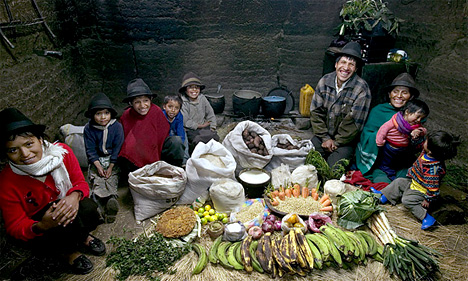 If food were a country . . .
It would have the 3rd   highest greenhouse gas emissions after the United States and China
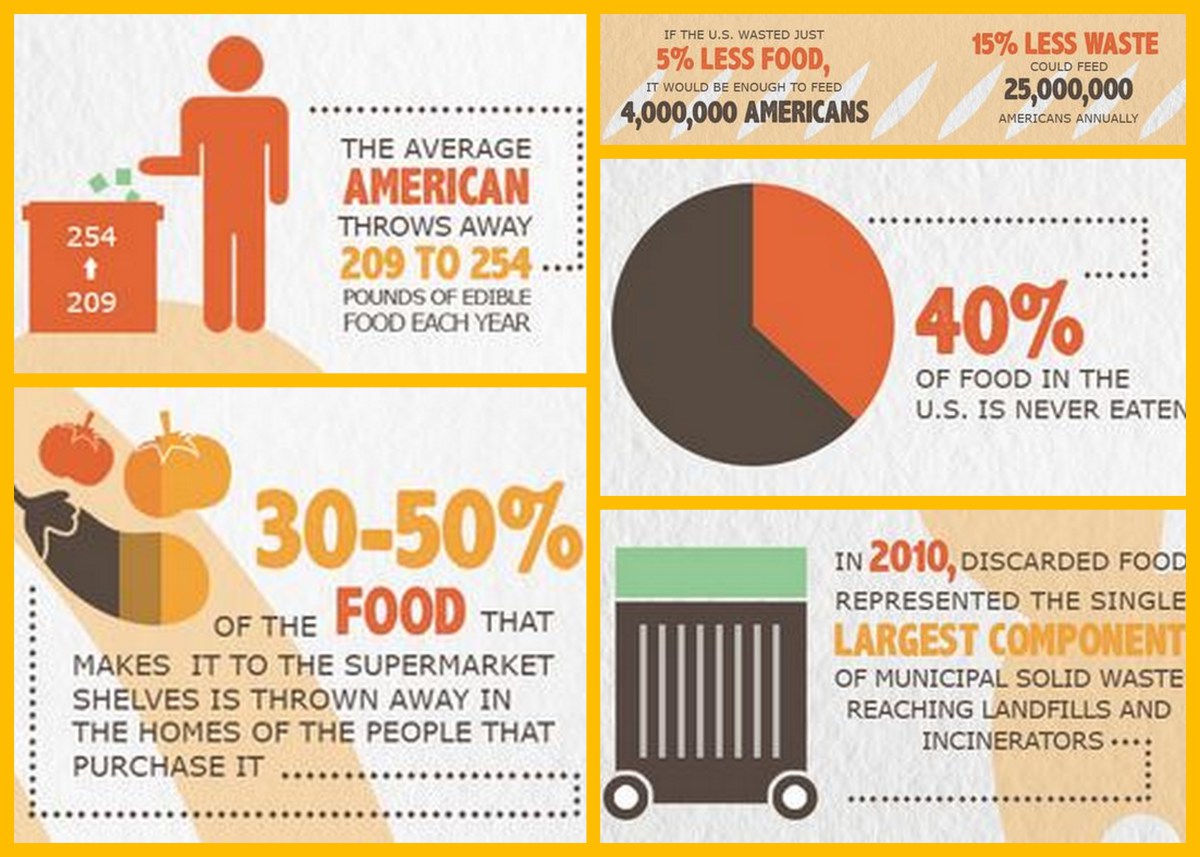 New Yorkers throw away 7 tons of food a day-over 2500 tons each year
Ajay K Jha
Ajay K Jha
How Many Earths We Need . ..
Overconsumption:The action or fact of consuming something to excess
Thank you!